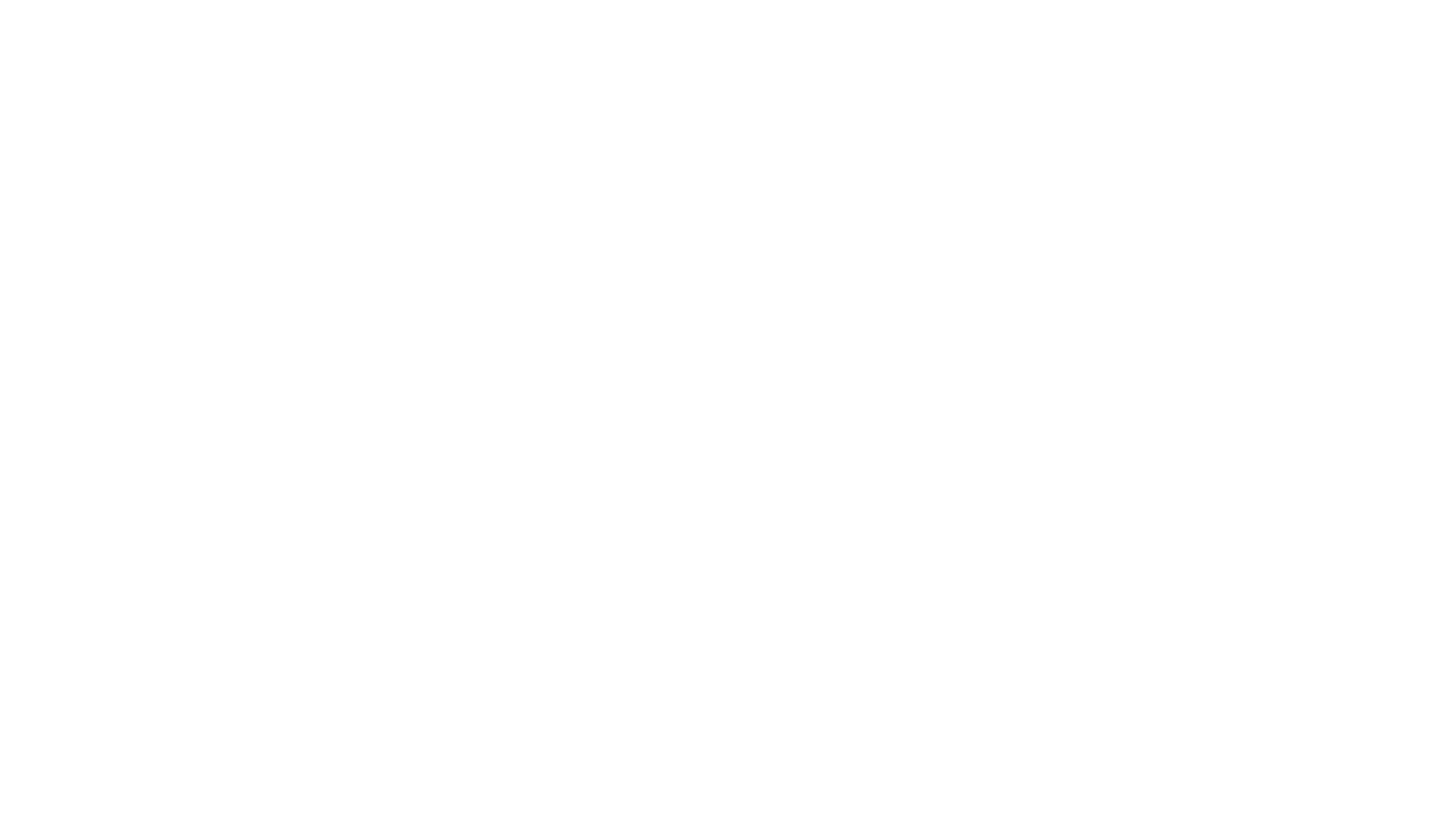 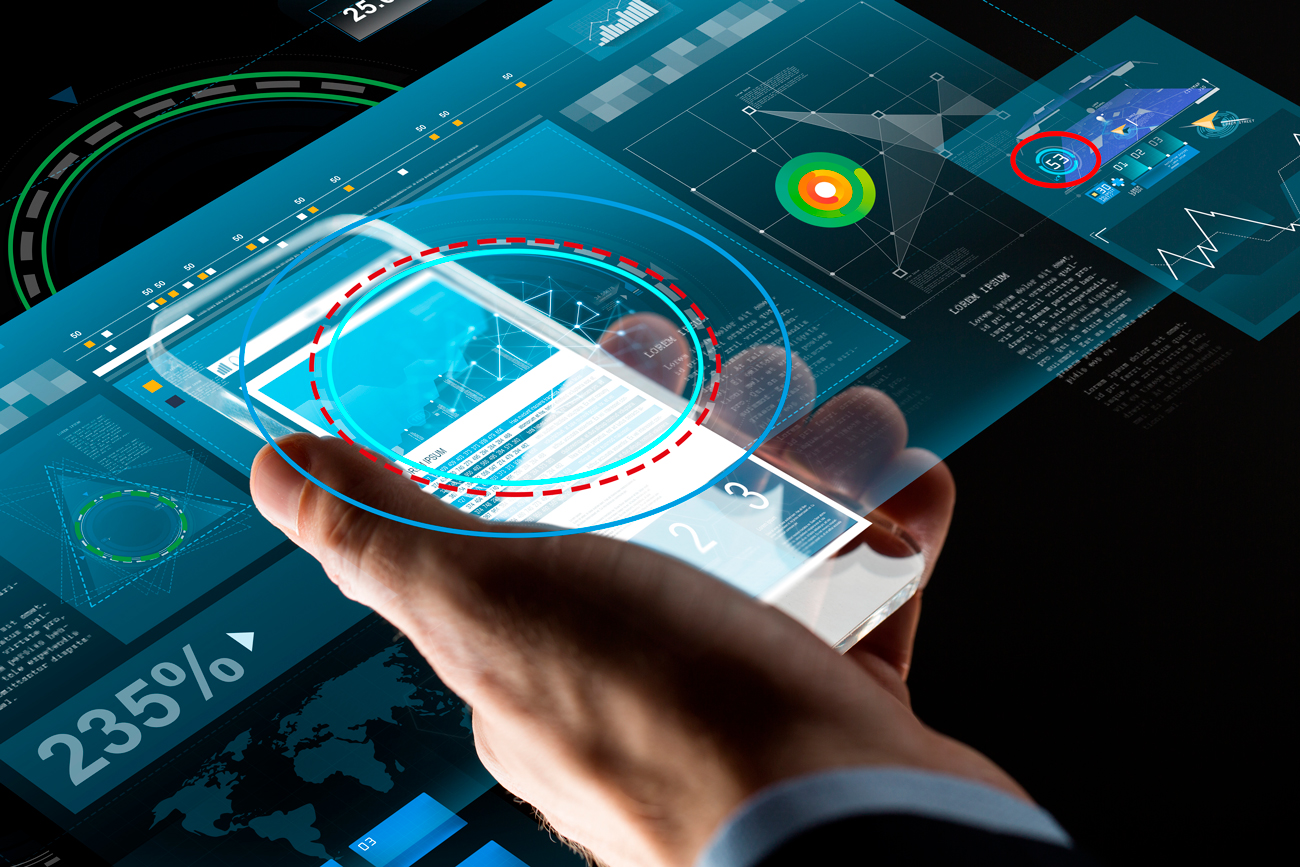 CoinTracker
Менеджер бюджета
Пятигорский филиал РЭУ им. Г.В. Плеханова
Проблемы пользователей
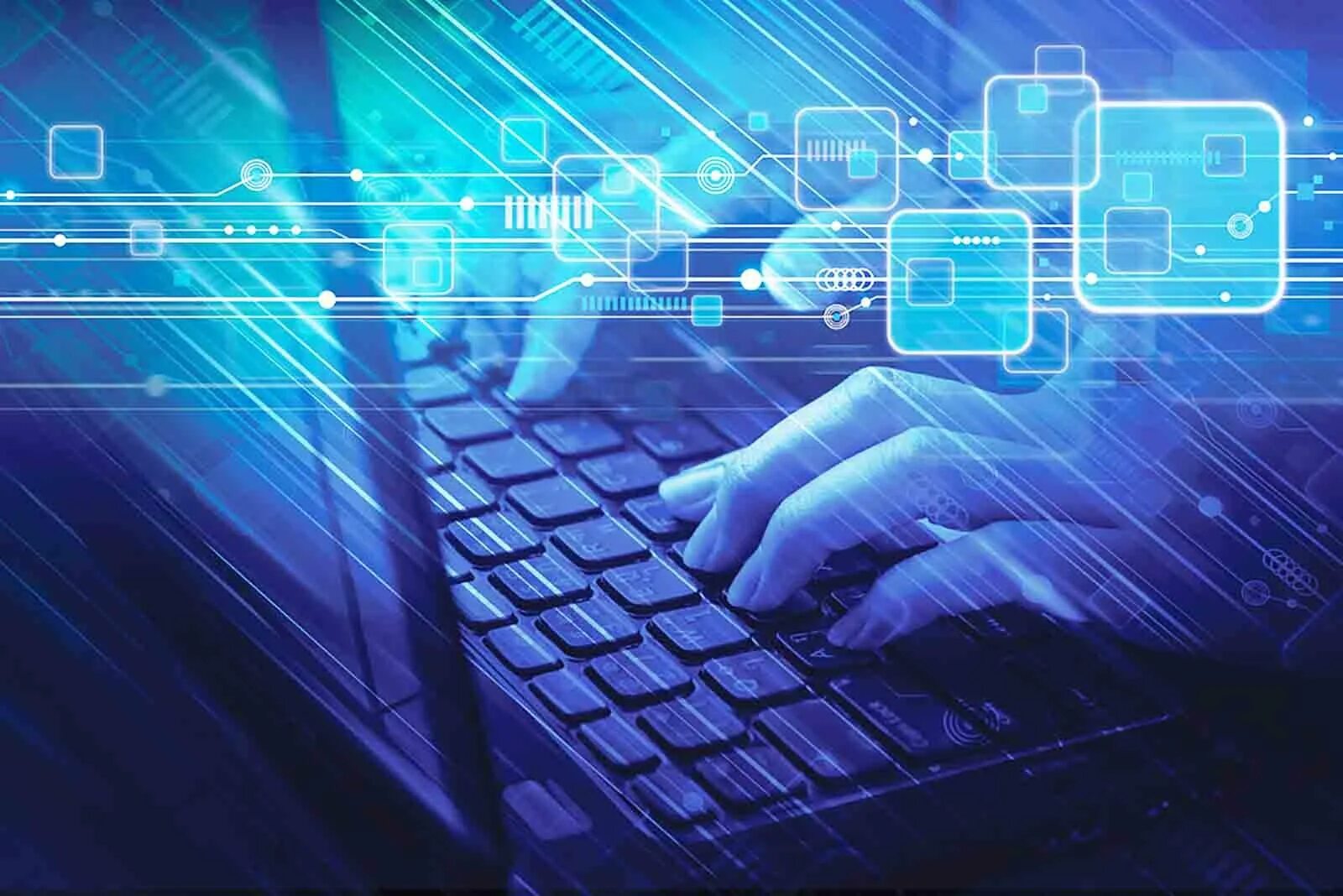 Наши потенциальные клиенты сталкиваются с проблемами при выплате платежей по кредиту, которые заключаются в сложности организации и управления своими финансами. 

Они  испытывают затруднения в планировании своего бюджета таким образом, чтобы своевременно и без проблем выплачивать кредитные обязательства.
И
CoinTracker
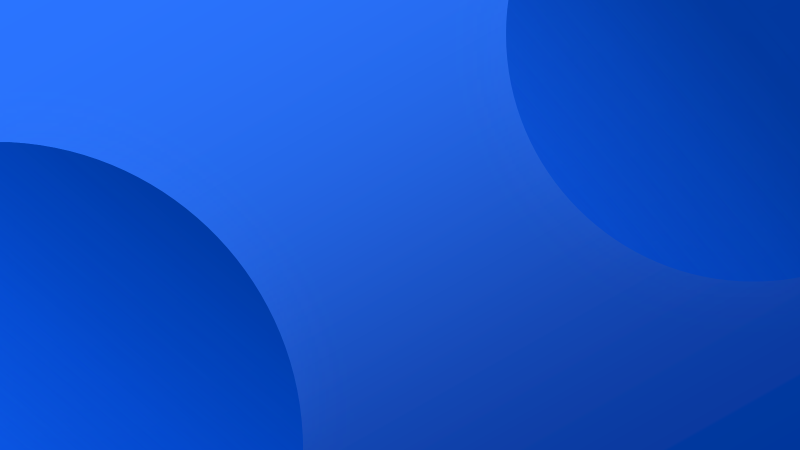 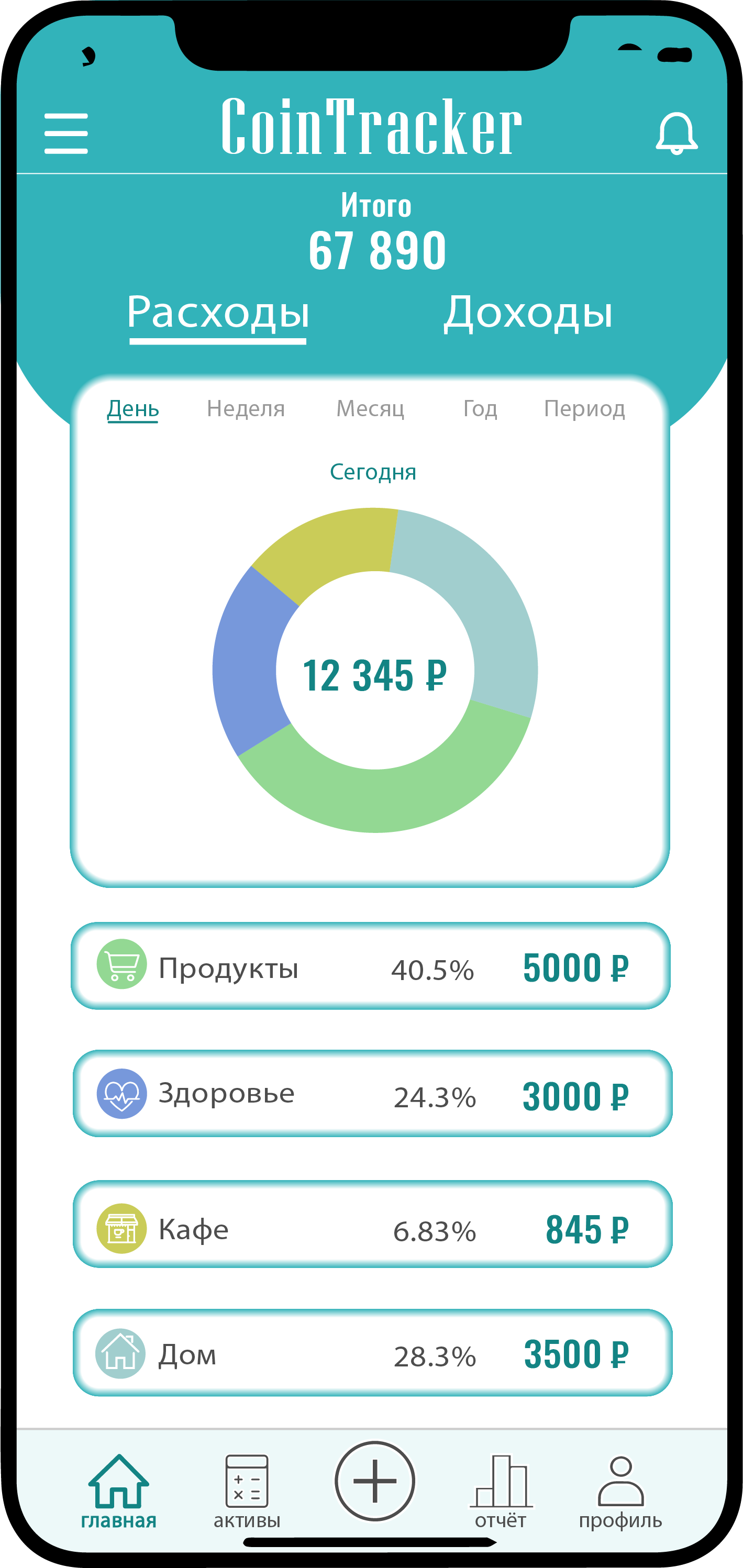 Какое решение мы предлагаем
Мы предлагаем менеджер бюджета «CoinTracker»
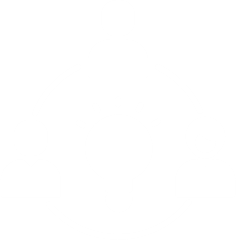 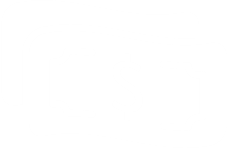 смогут учитывать поступления и траты,
анализировать бюджет
планировать покупки 
и закладывать на них определённую сумму
видеть статистику доходов и расходов с разделением на категории
Анализ рынка
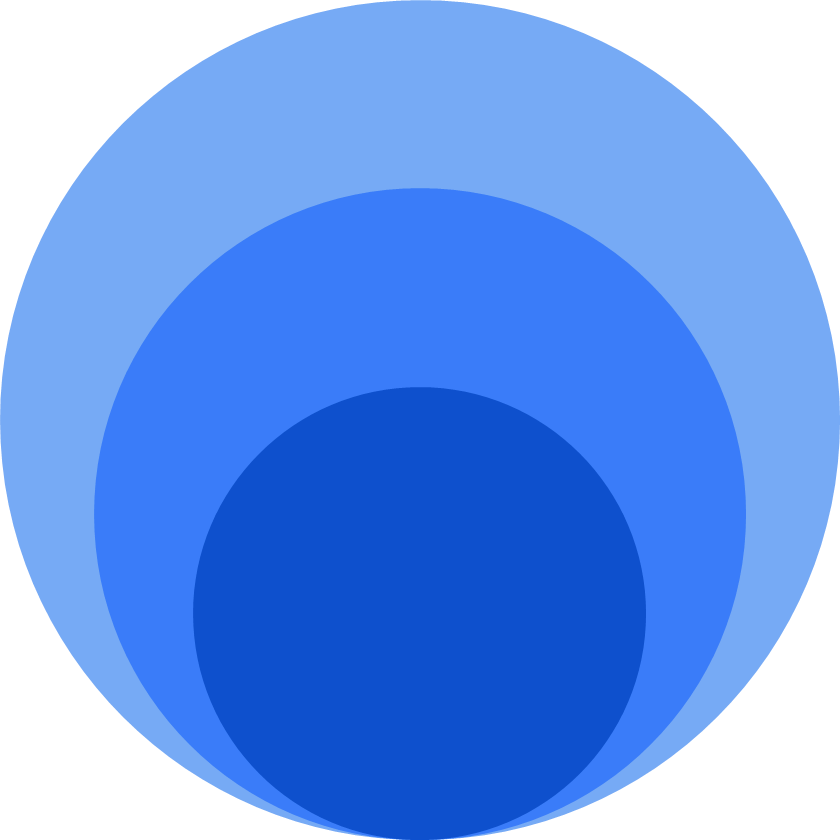 Total Available Market
Объём рынка мобильных приложений
90,6 млрд ₽
TAM
Serviceable Available Market
И
SAM
1,2 млрд ₽
Объём рынка финансовых приложений
Serviceable Obtainable Market
450 млн ₽
SOM
Объём рынка приложений для анализа бюджета
4
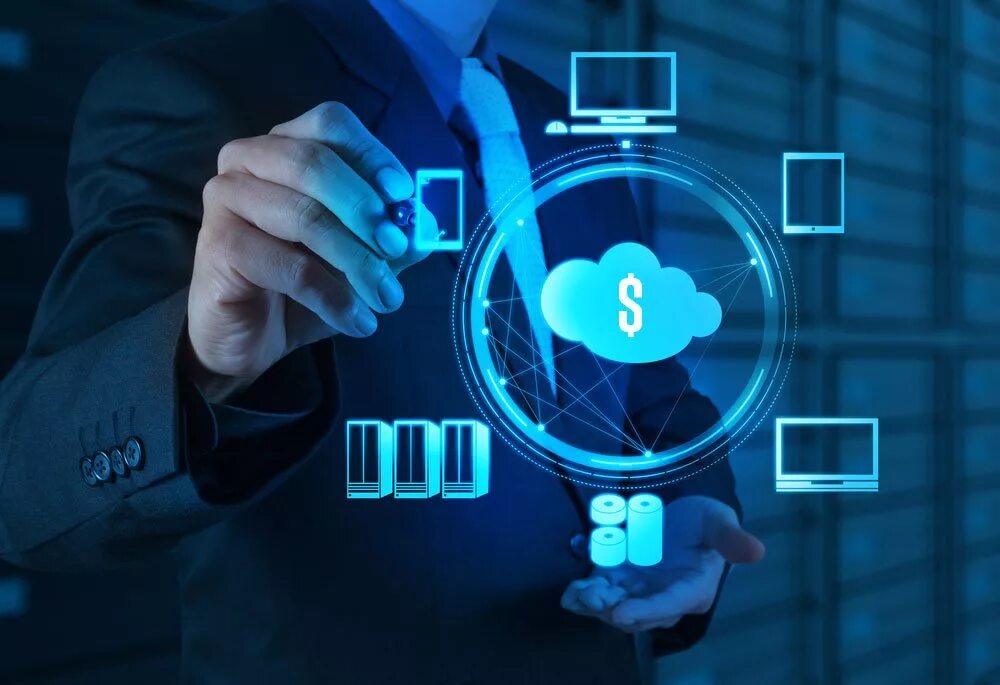 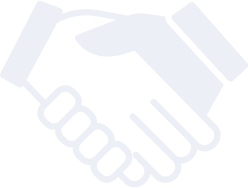 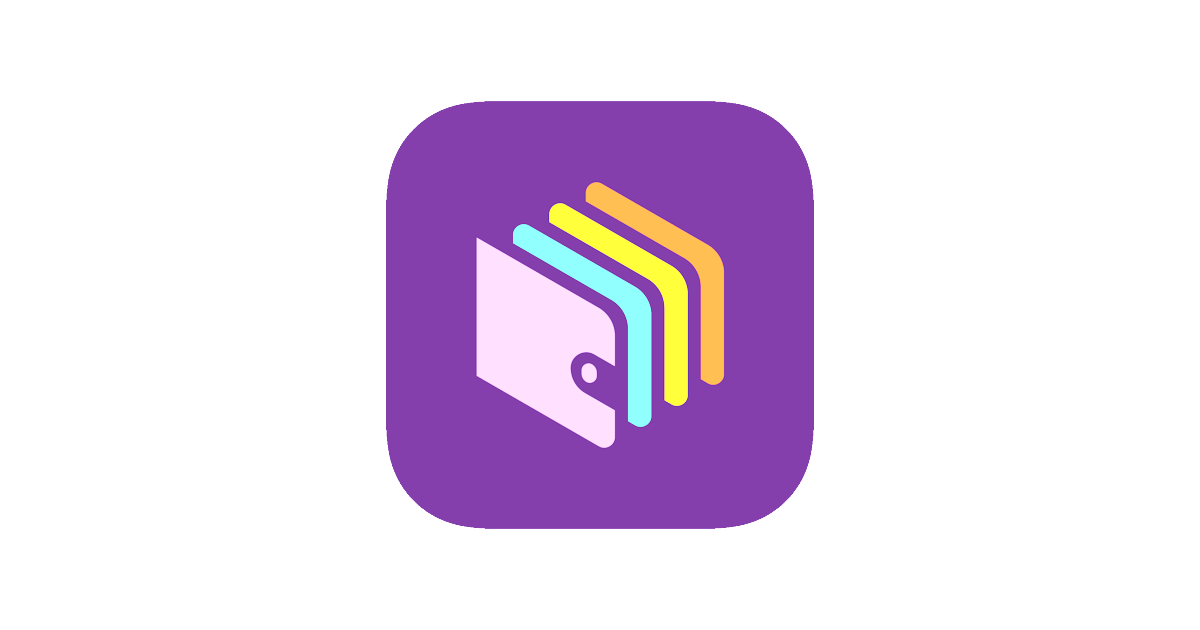 Wallet
У нас есть 
3 крупных конкурента
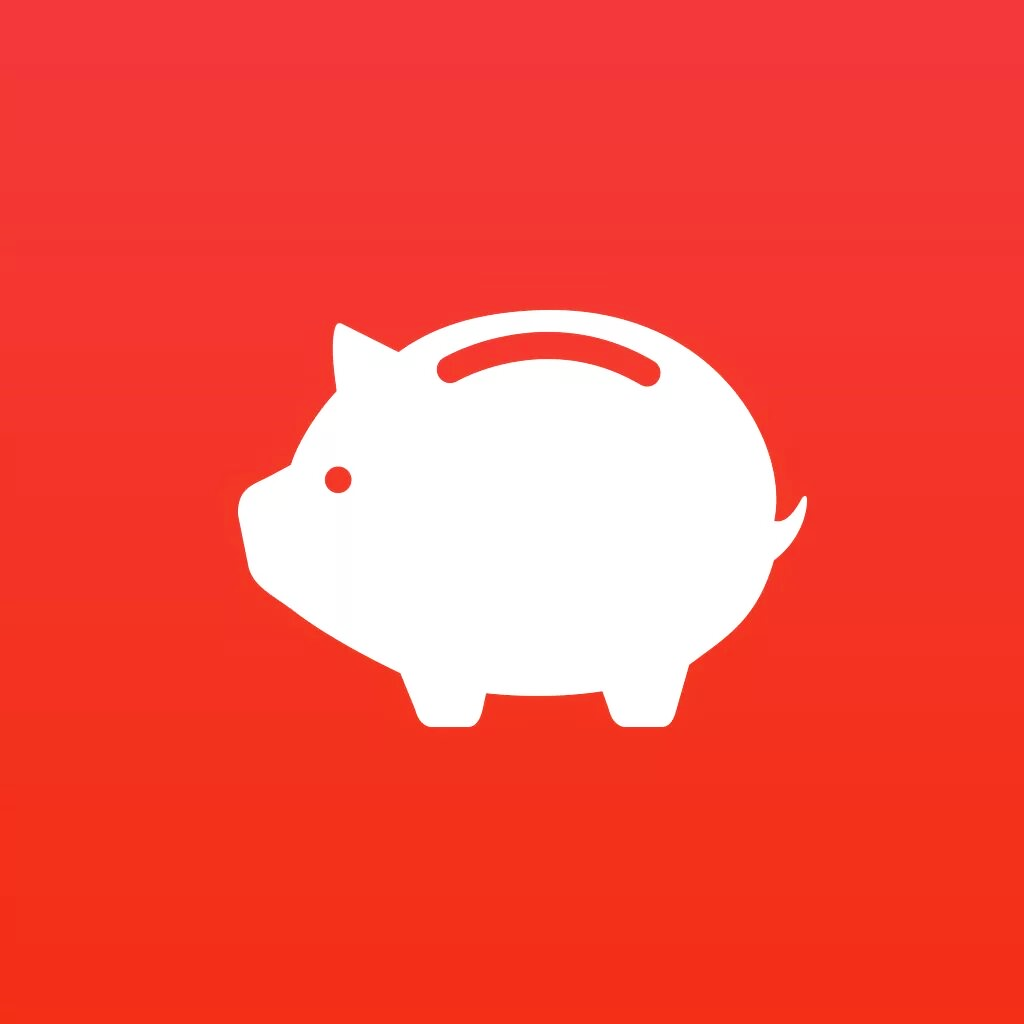 И
Money
Manager
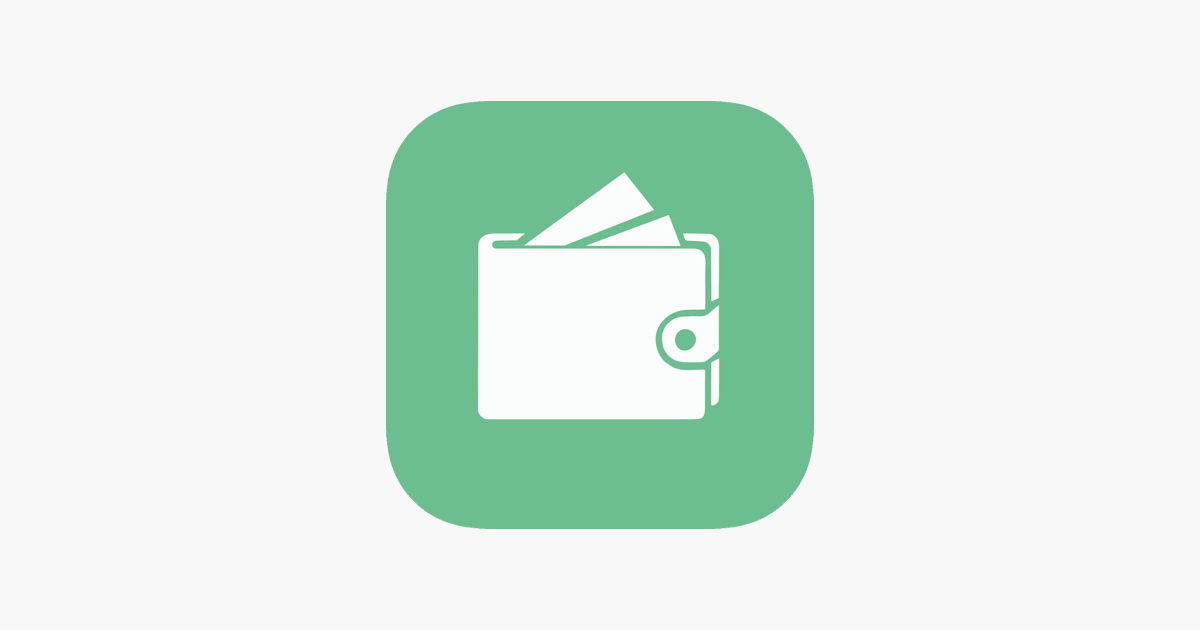 Monefy
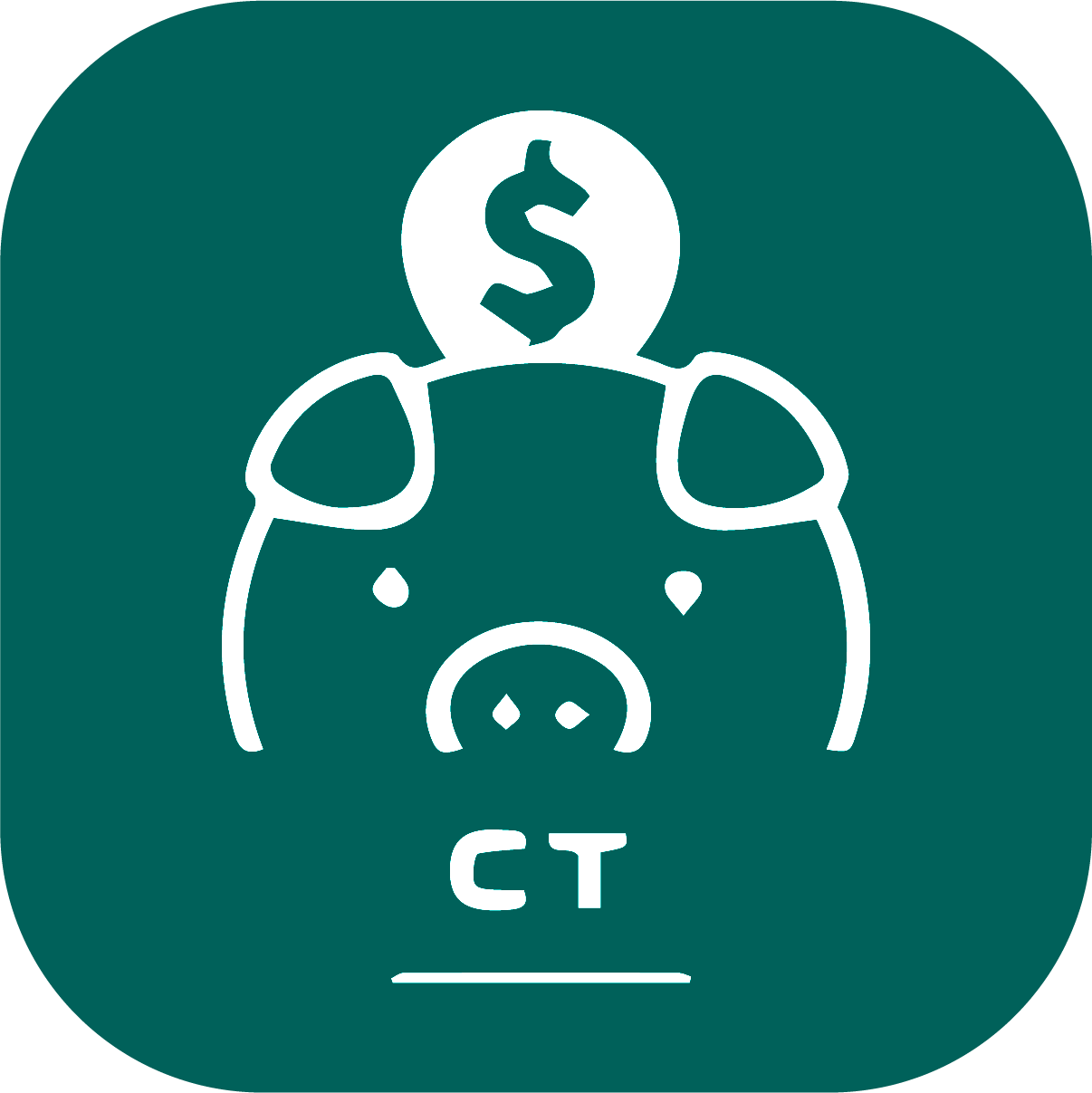 CoinTracker
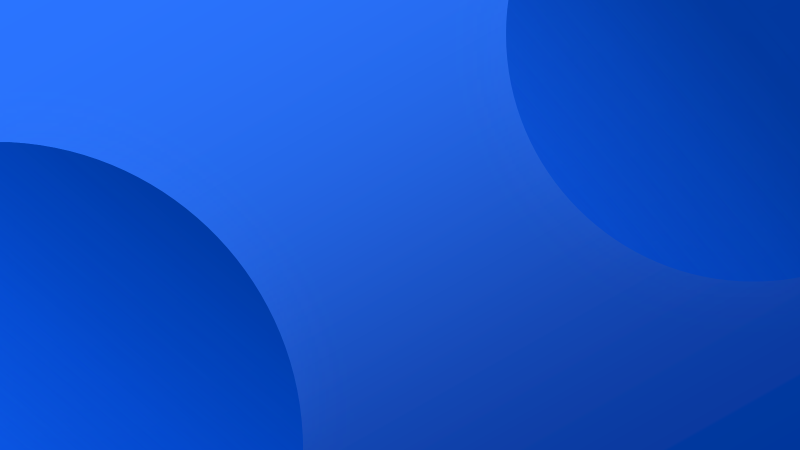 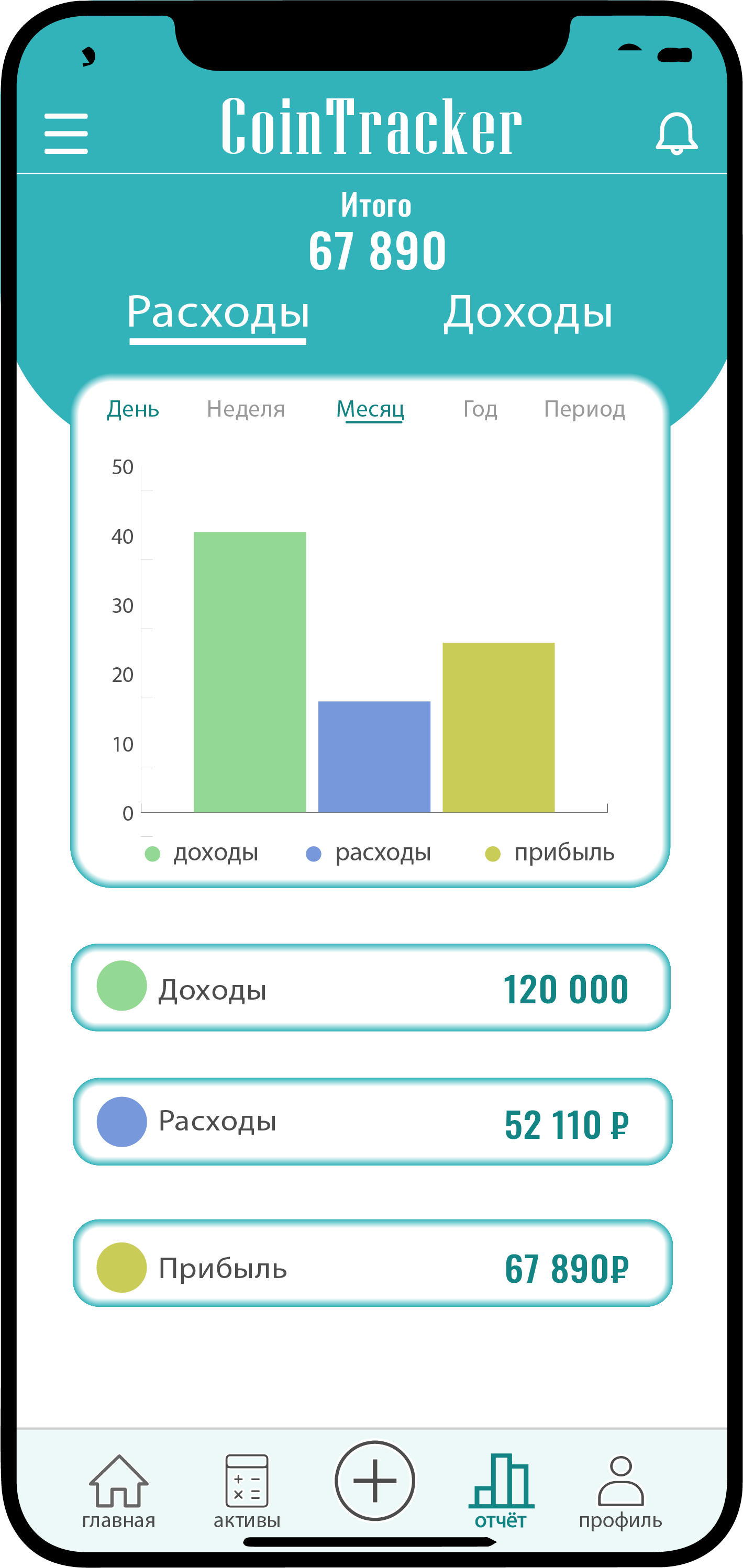 как работает наше приложение
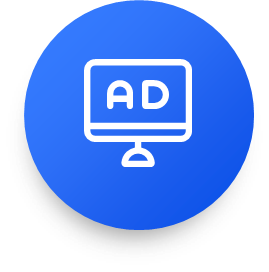 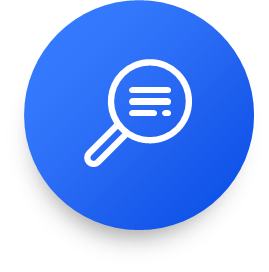 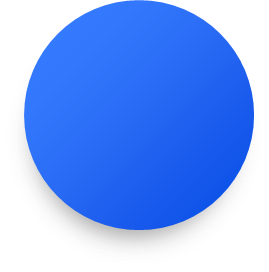 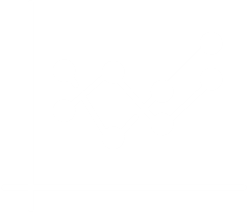 Сбор информации 
о доходах и расходах
Анализ данных на основе 
поступлений и трат
Демонстрация статистики 
и инфографики
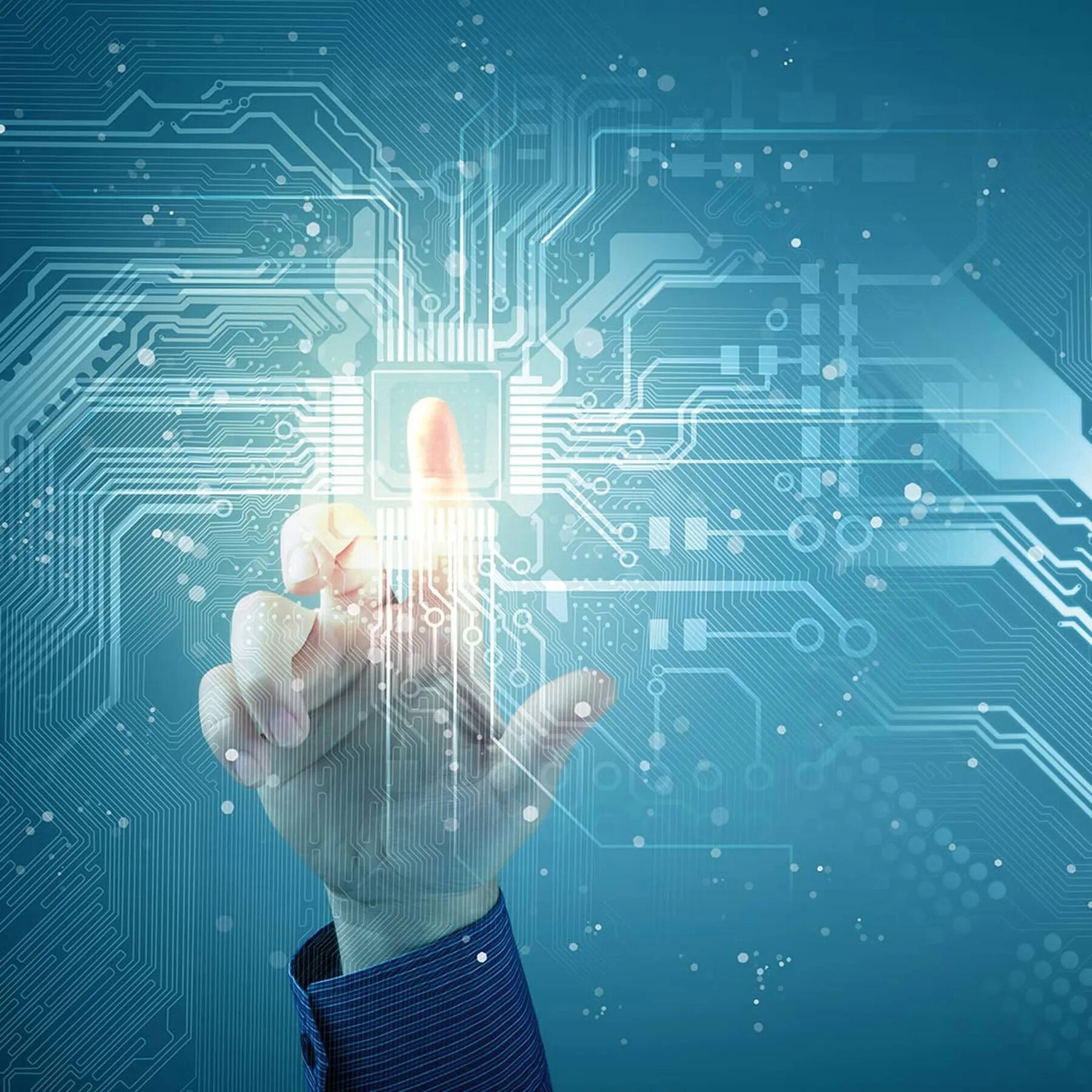 Бизнес-модель
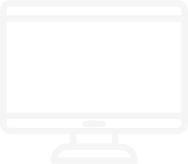 И
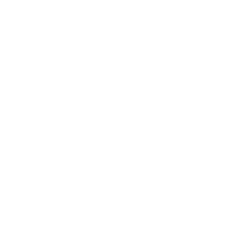 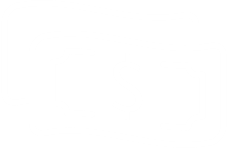 Рекламные материалы, которые органично вписываются в дизайн и функционал приложения.
Позволяет получить доступ к дополнительным функциям, которые не доступны в бесплатной версии
Спонсоры могут предлагать скидки или специальные предложения для пользователей
CoinTracker
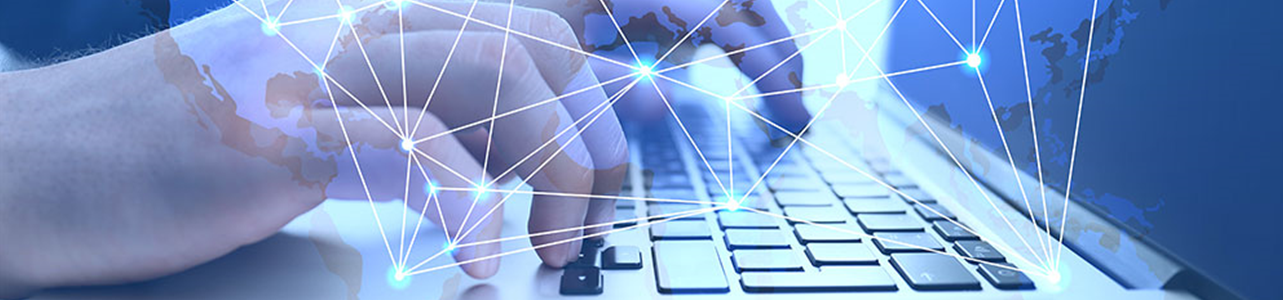 План по выходу на рынок
И
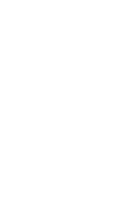 Определение 
модели монетизации
Разработка 
приложения
Проведение 
бета-тестирования
Выход на рынок
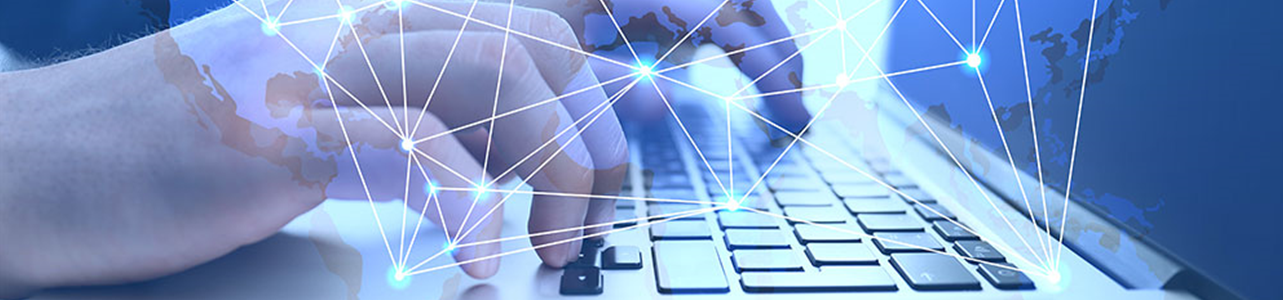 На каком этапе мы находимся сейчас
И
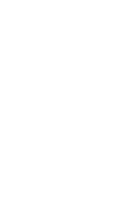 Определение 
модели монетизации
Разработка 
приложения
Проведение 
бета-тестирования
Выход на рынок
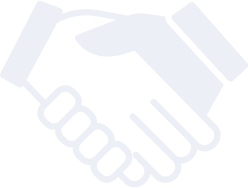 Необходимые
ресурсы
Выход на магазин приложений
10 000 ₽
Разработка
приложения
Оформление ИП
И
500 000 ₽
350 000 ₽
40 000 ₽
Реклама
100 000 ₽
CoinTracker
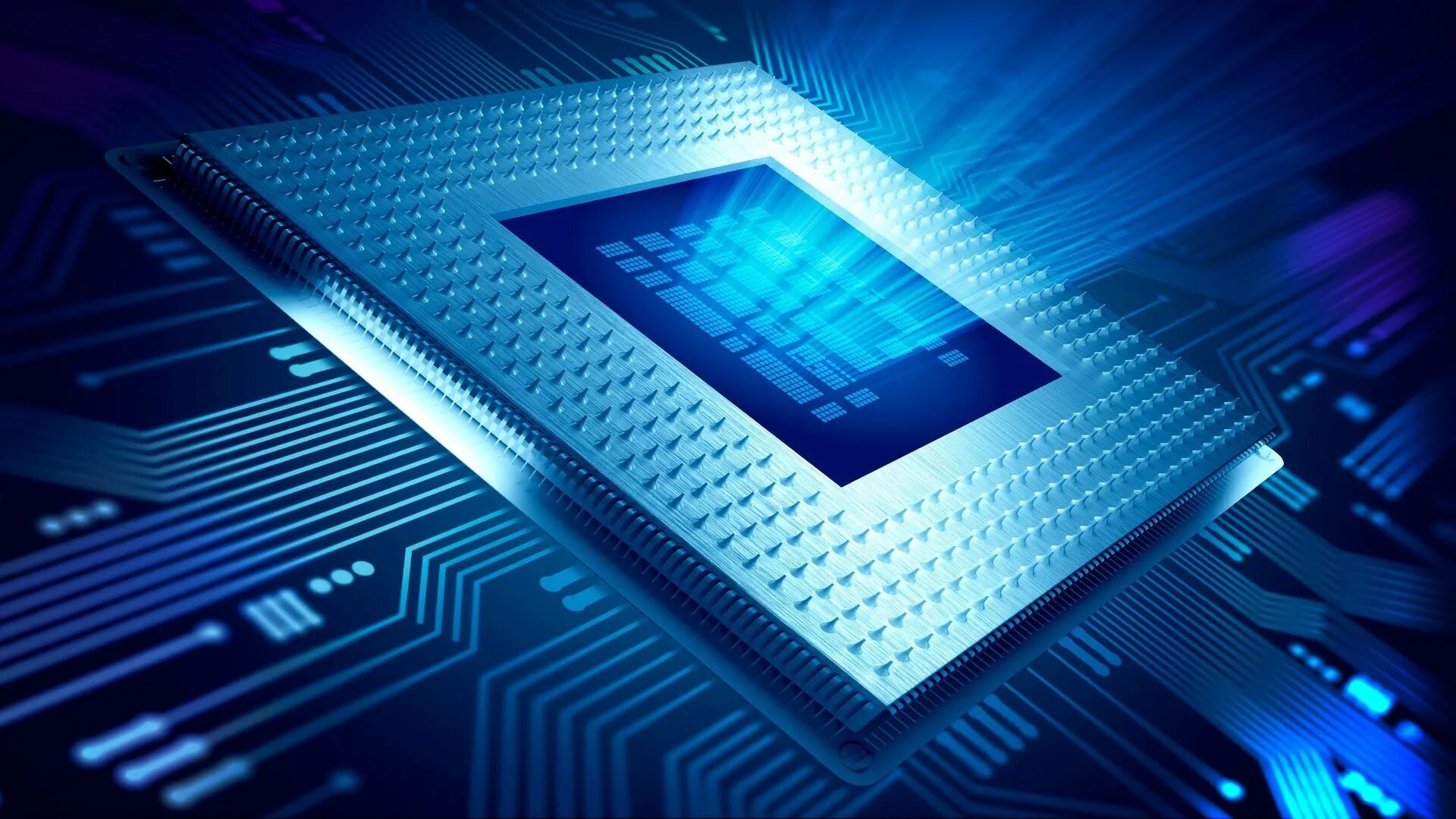 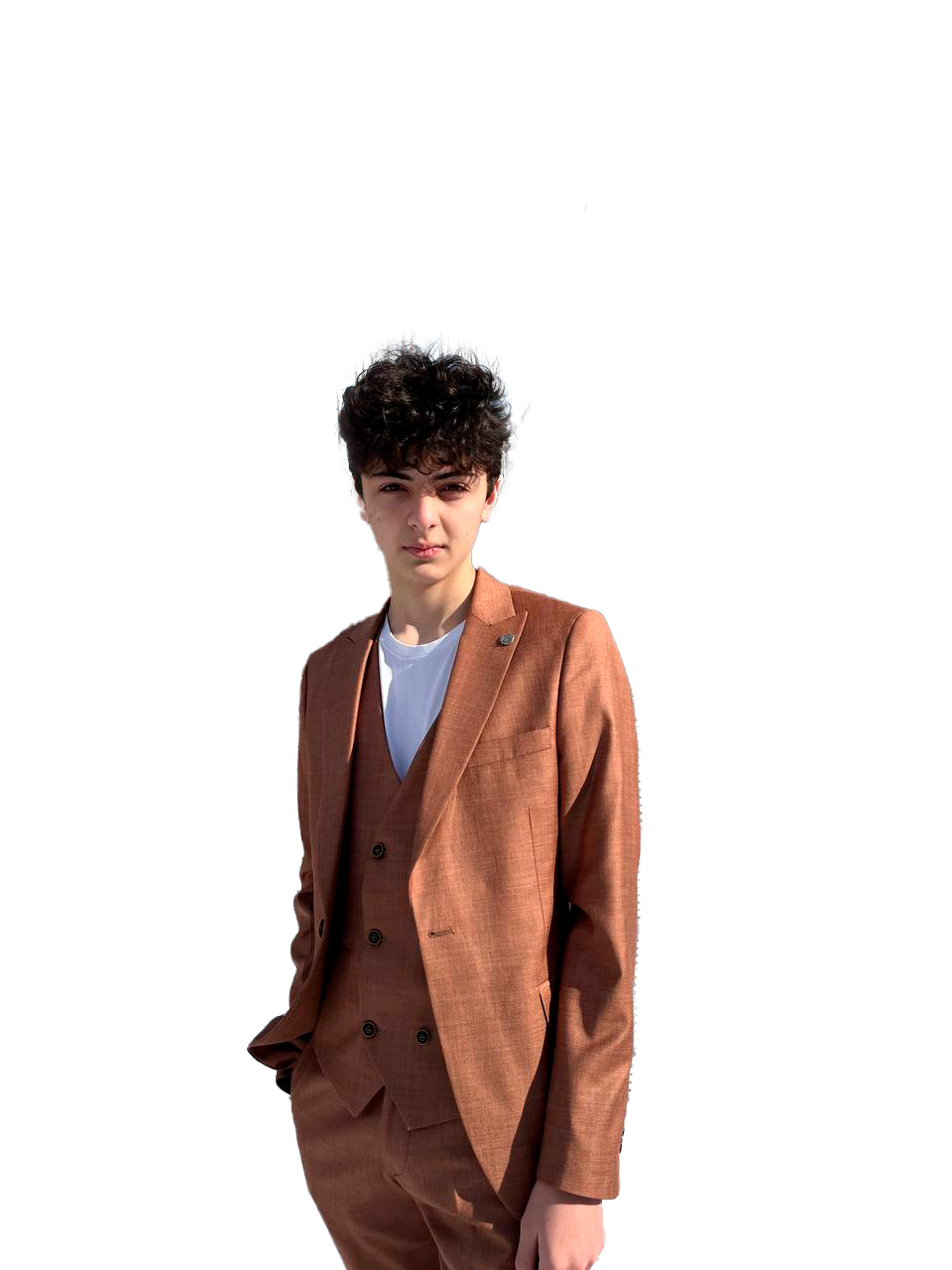 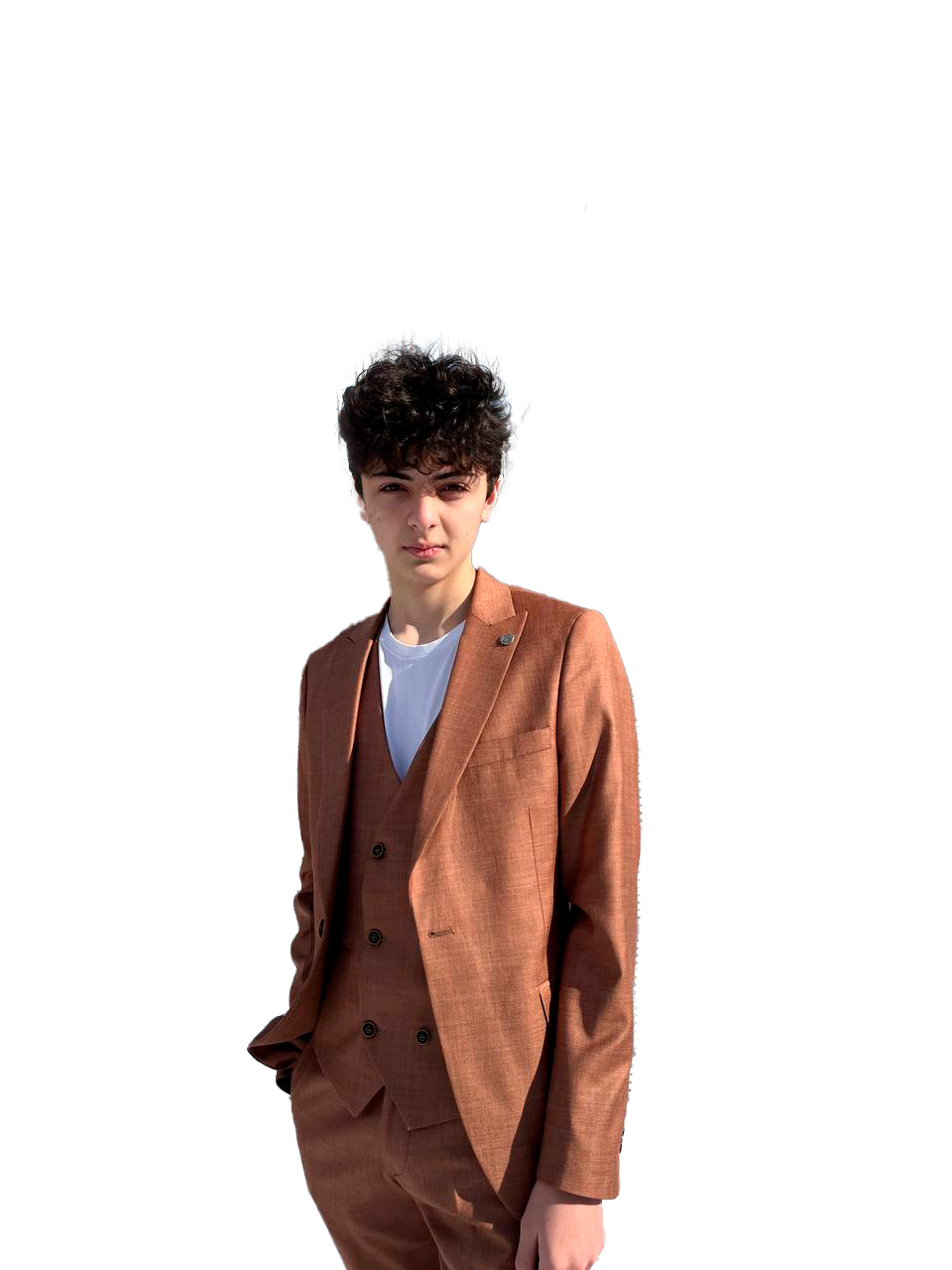 Наша команда
Наша команда
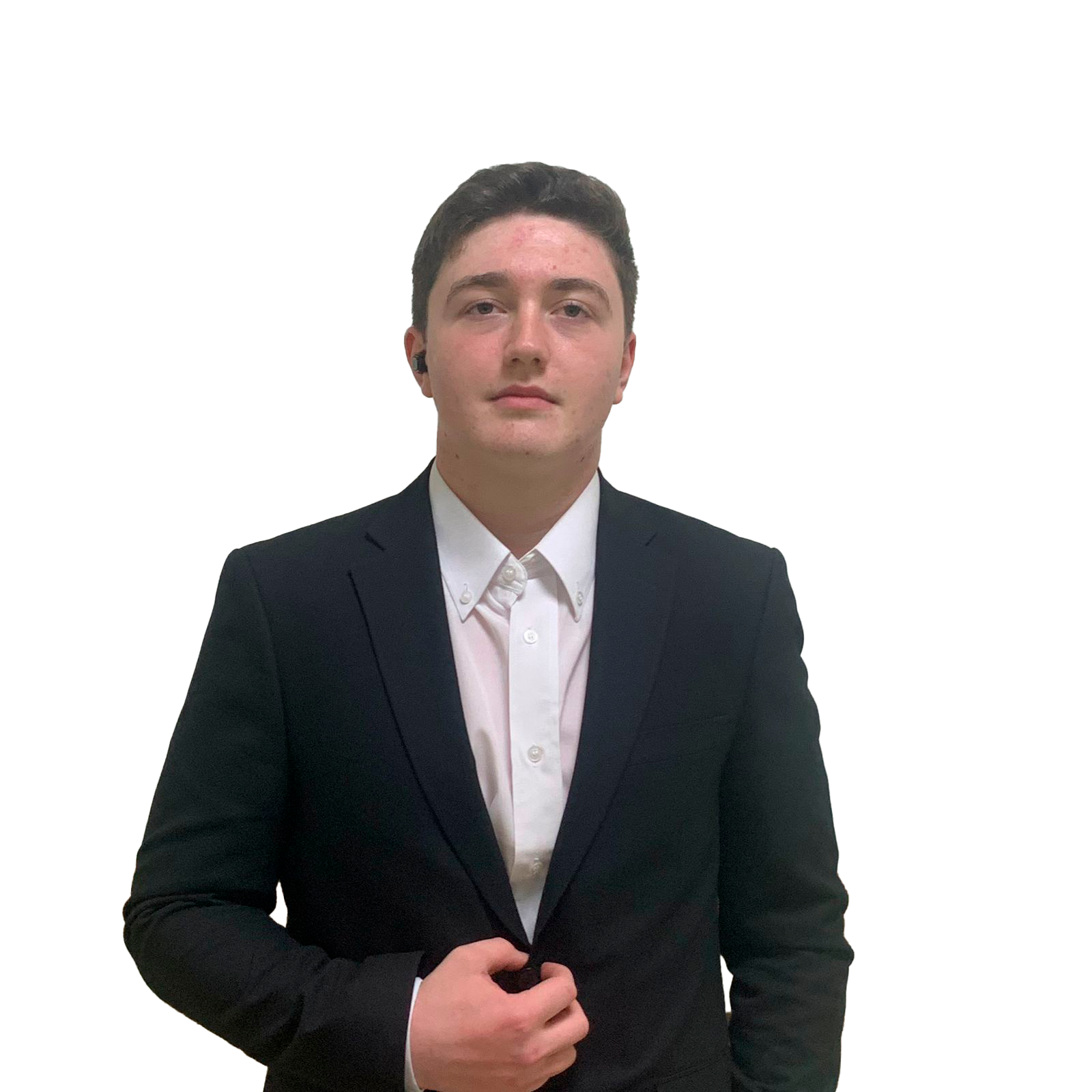 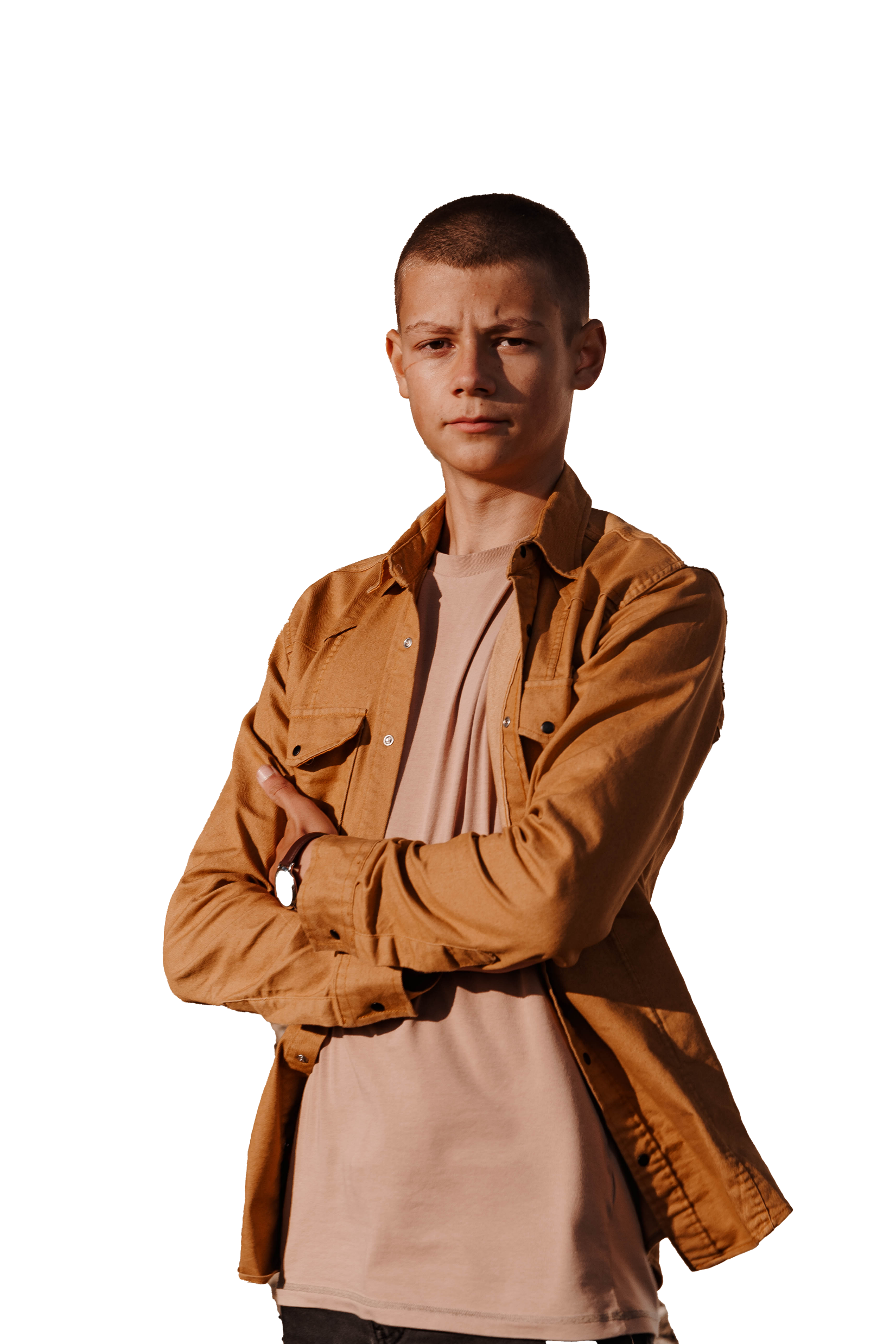 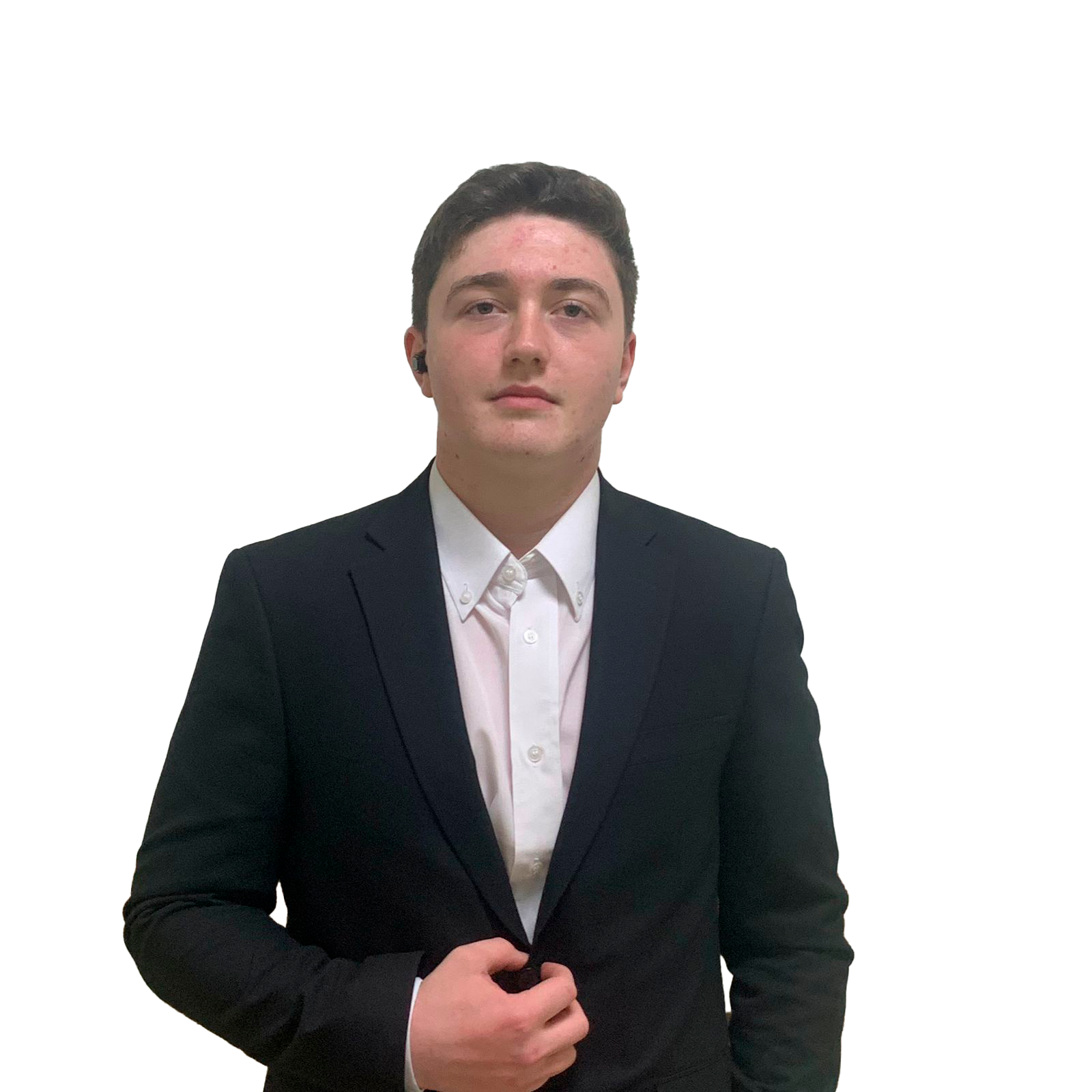 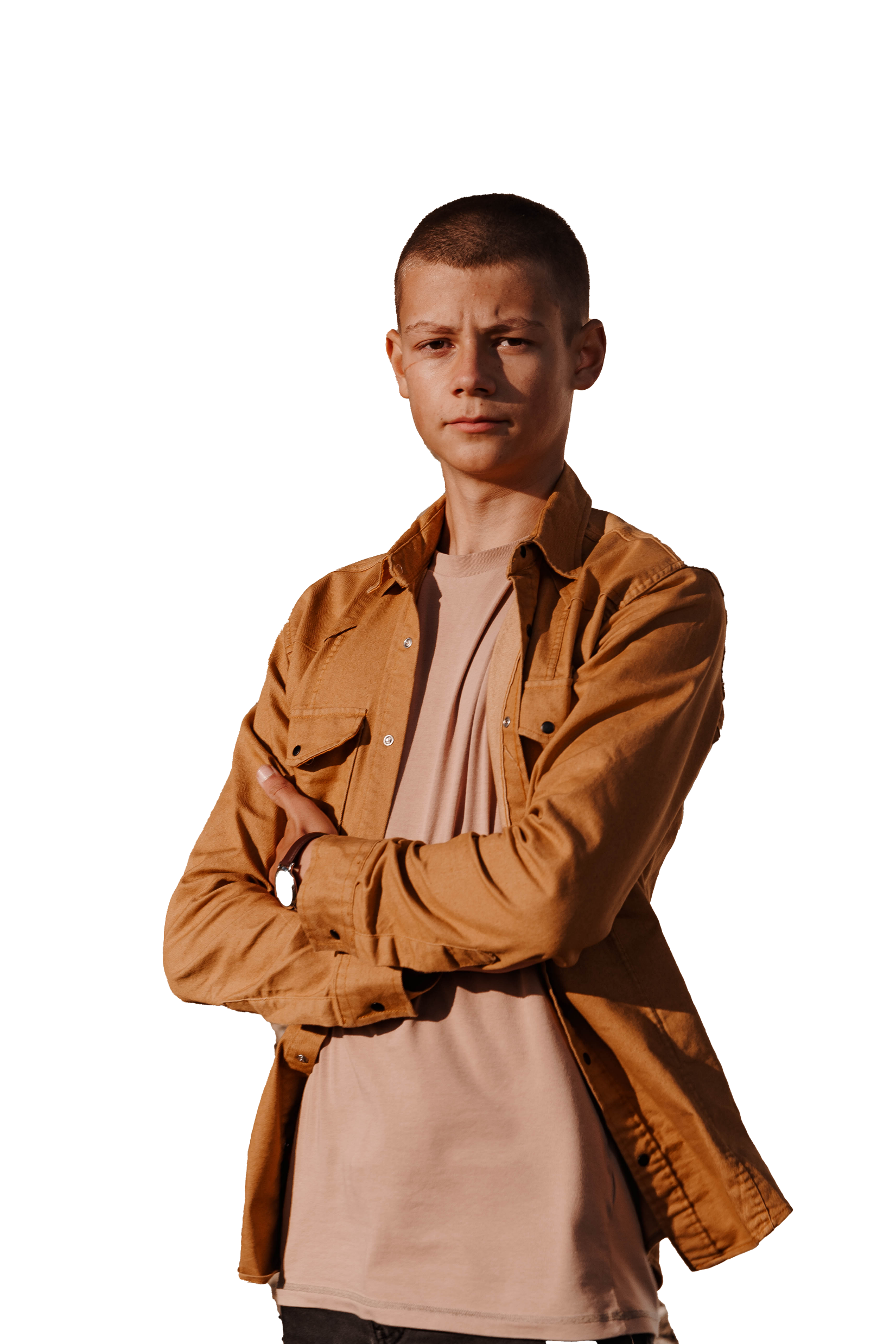 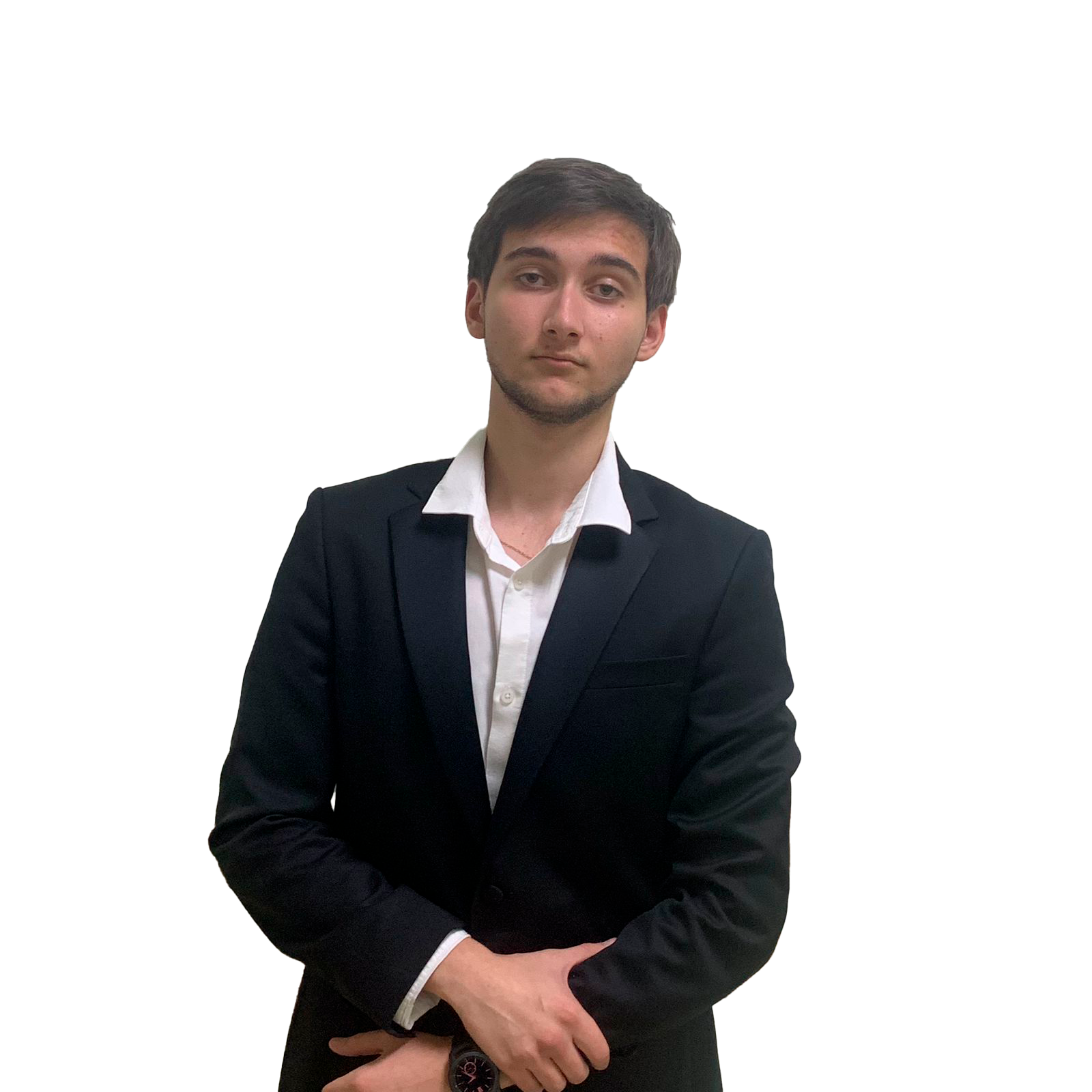 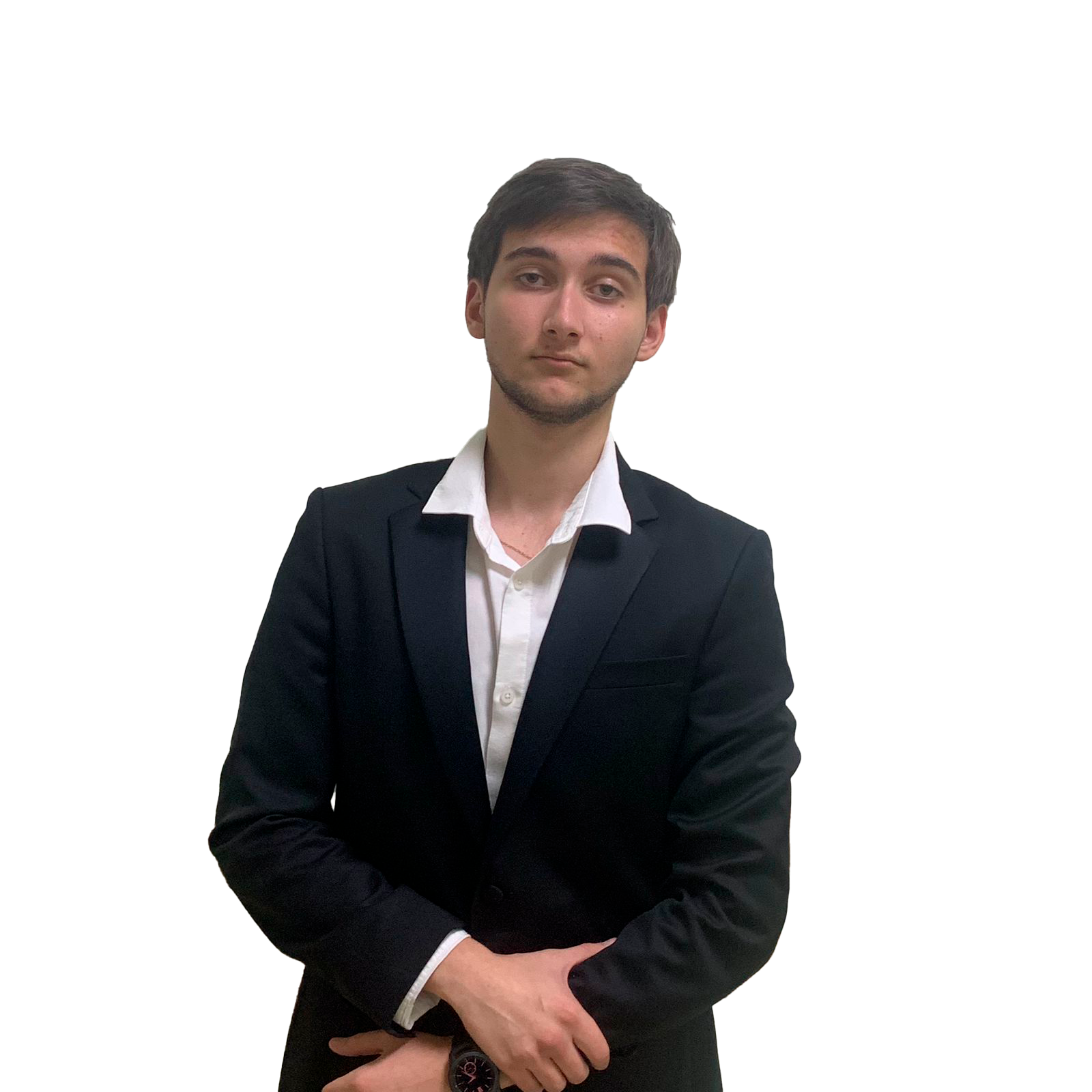 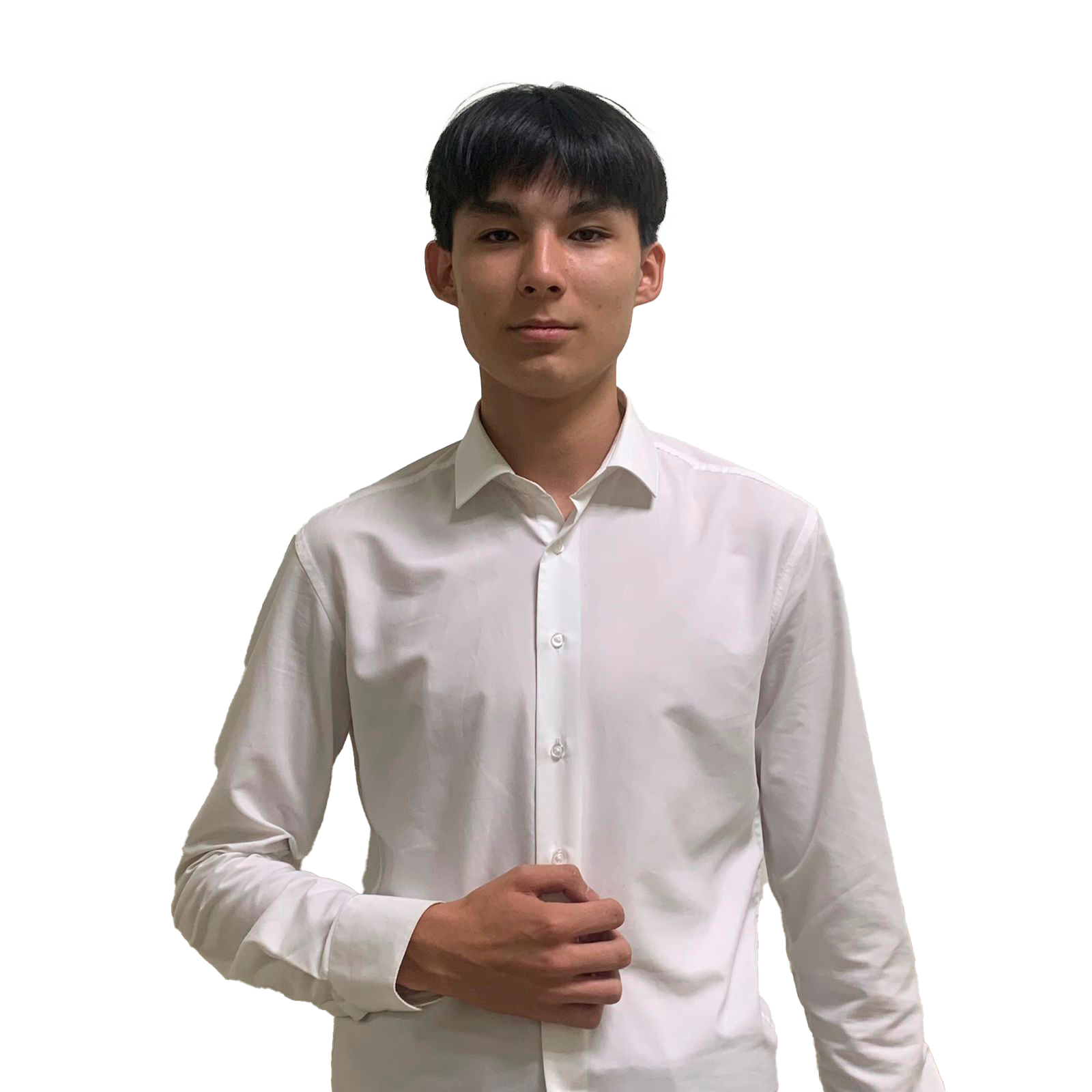 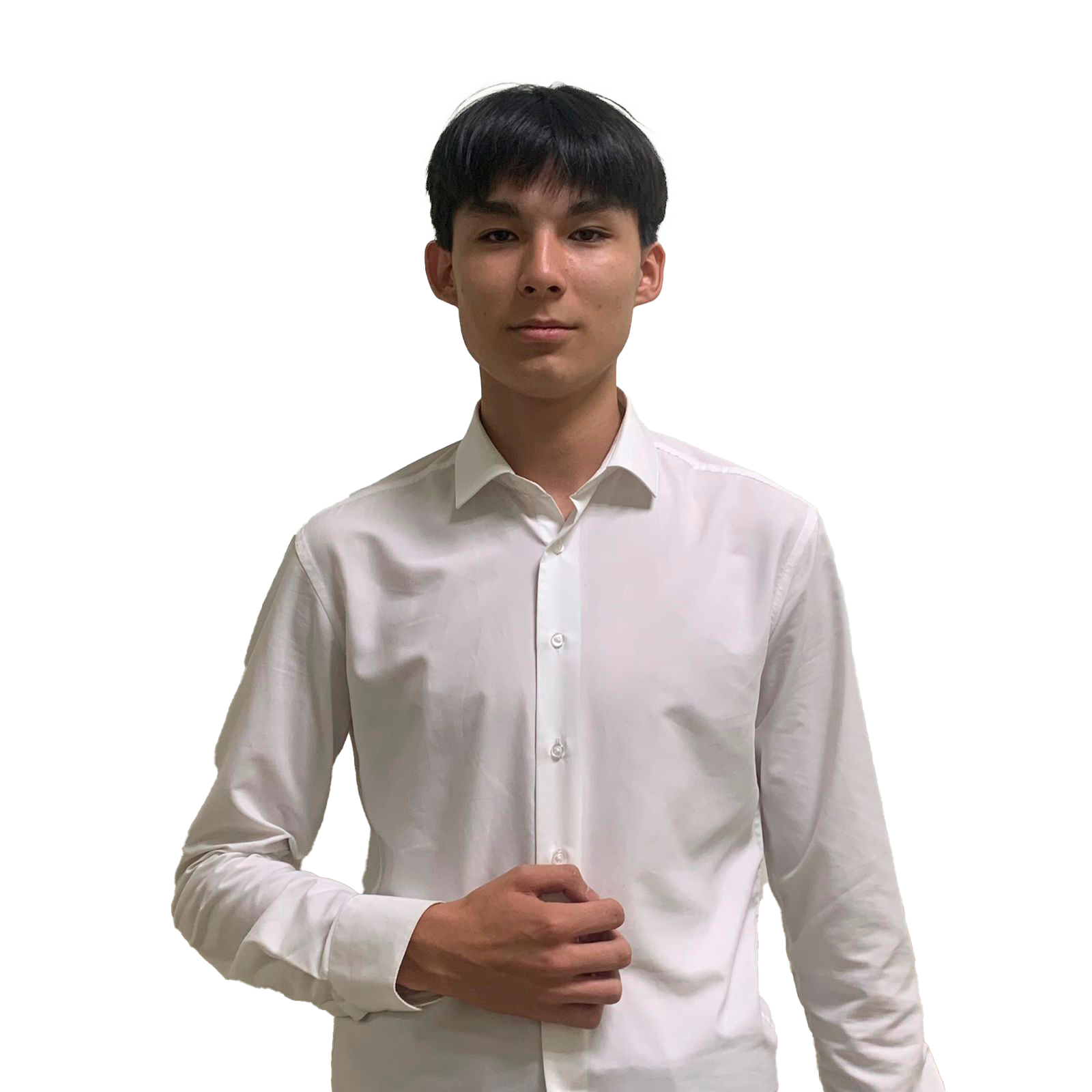 Зангелидис
Илиас
Волынкин 
Артём
Шило
Роман
Хапаев
Тамерлан
Манасян
Альберт
Тестировщик
Разработчик
Лидер
Менеджер
Дизайнер
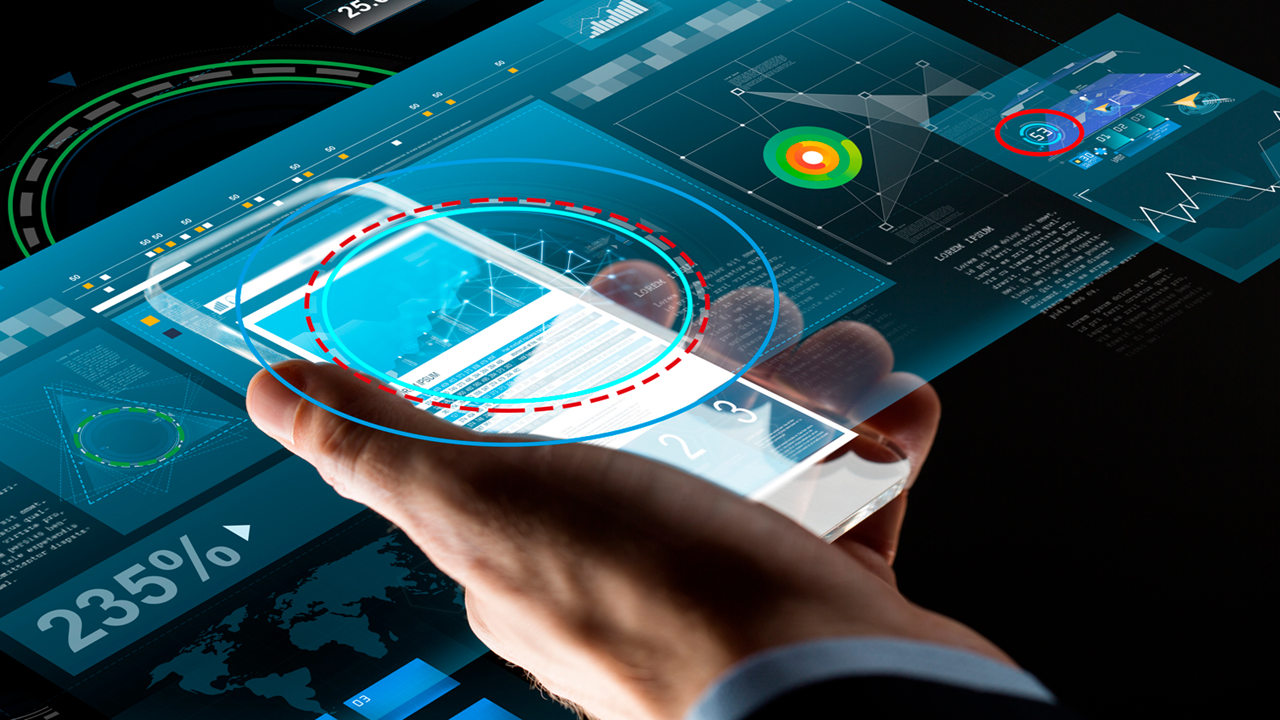 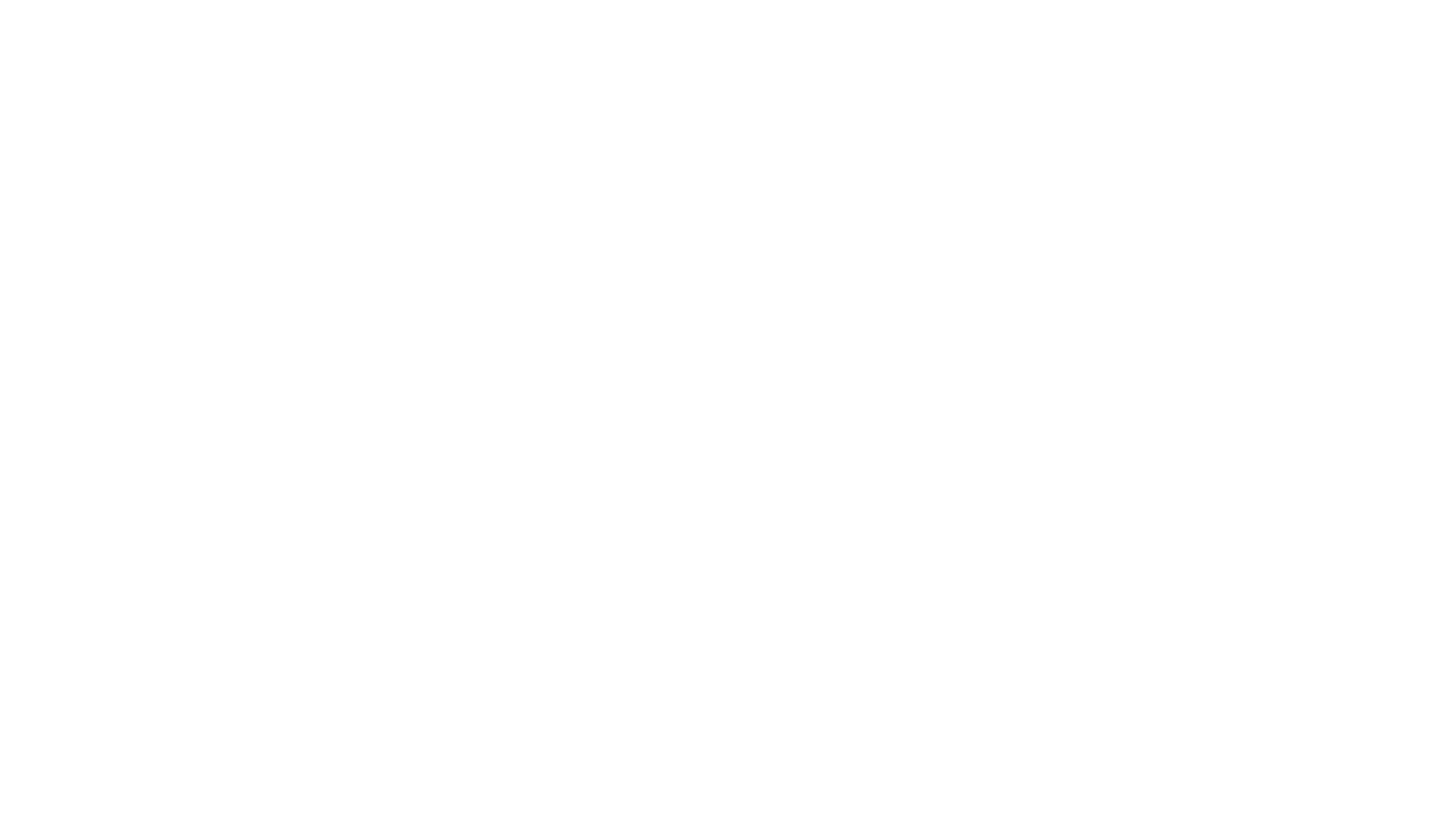 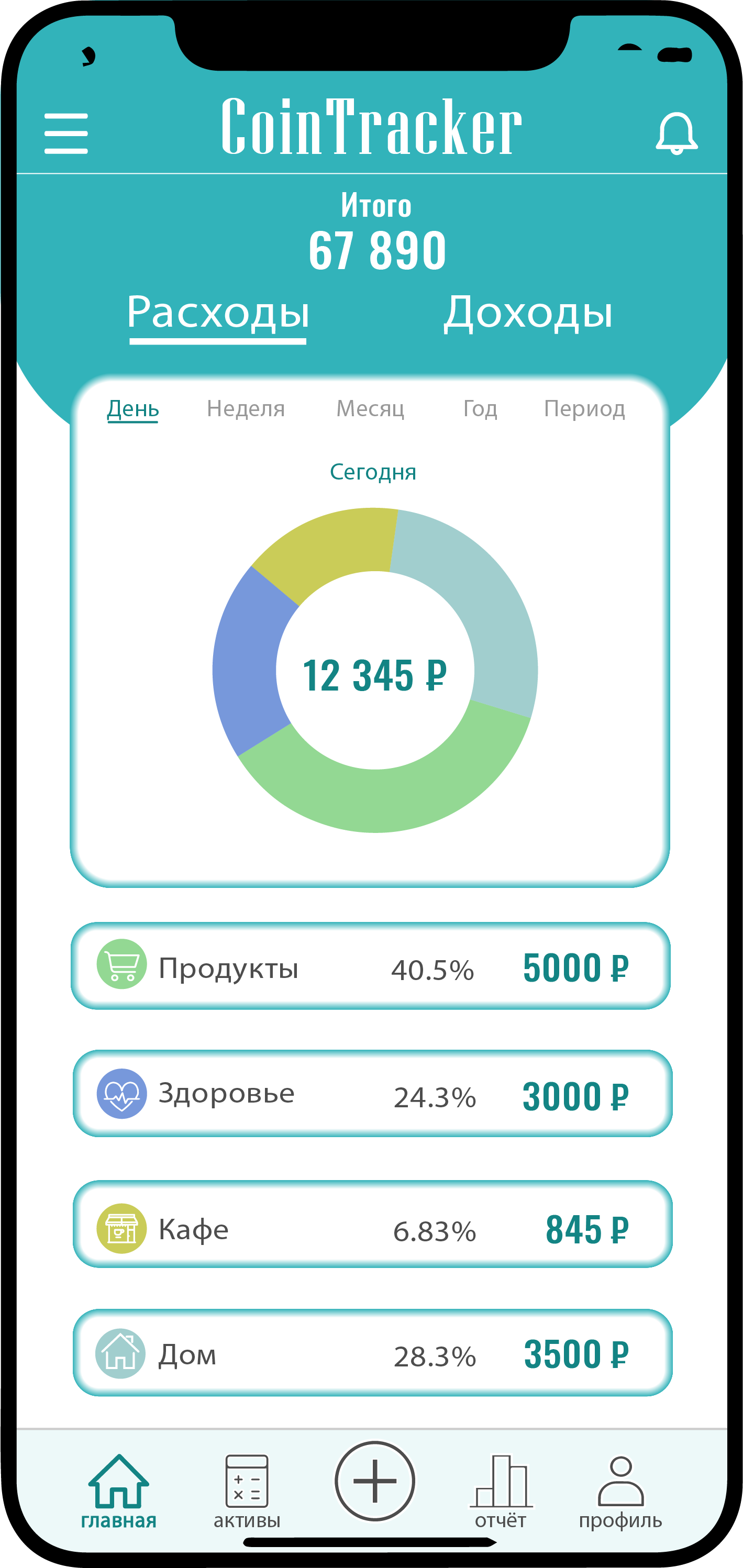 Давайте создадим приложение, которое поможет контролировать бюджет и экономить деньги!
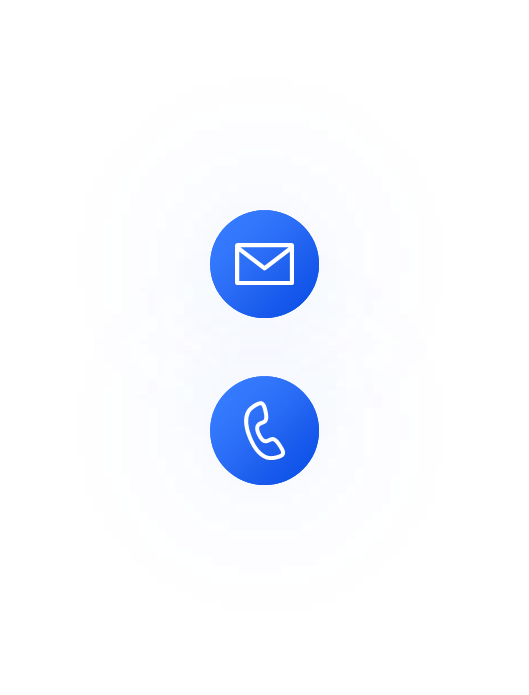 romanshilo07@gmail.com
+7 (928)293-46-32